Erasmus Mundus Joint Master in Global Studies
Stephan Kaschner, 15 March 2022
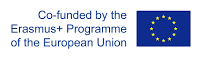 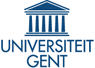 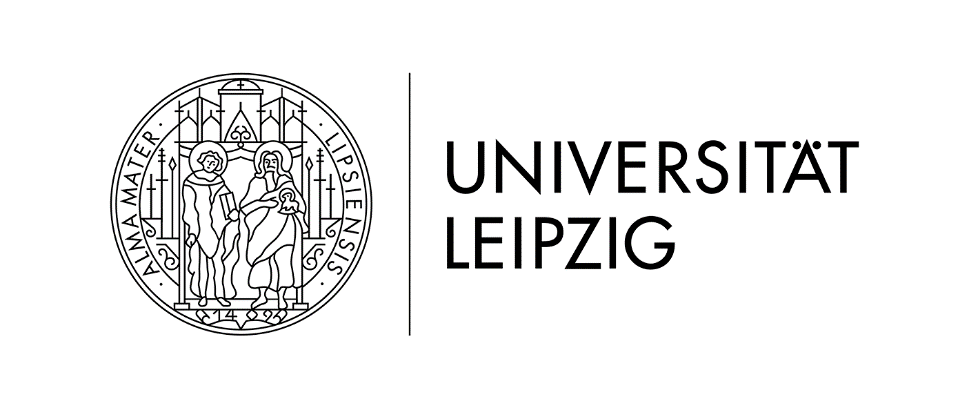 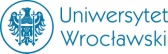 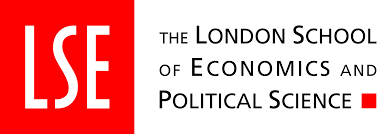 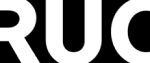 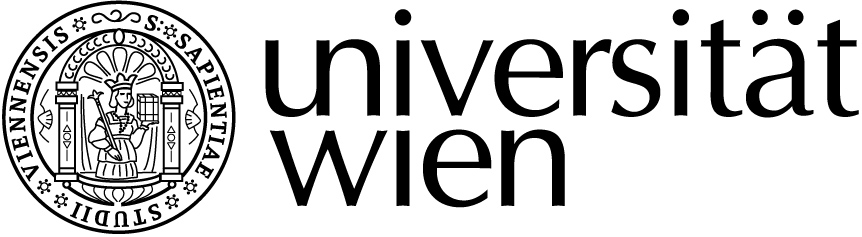 International MA Programmes at the Global and European Studies Institute

„Global Studies – A European Perspective“

„Global Studies with a Special Emphasis on Peace and Security in Africa“ (with Addis Ababa University)

„European Studies“ (ARQUS University Alliance)
2
Basic Information
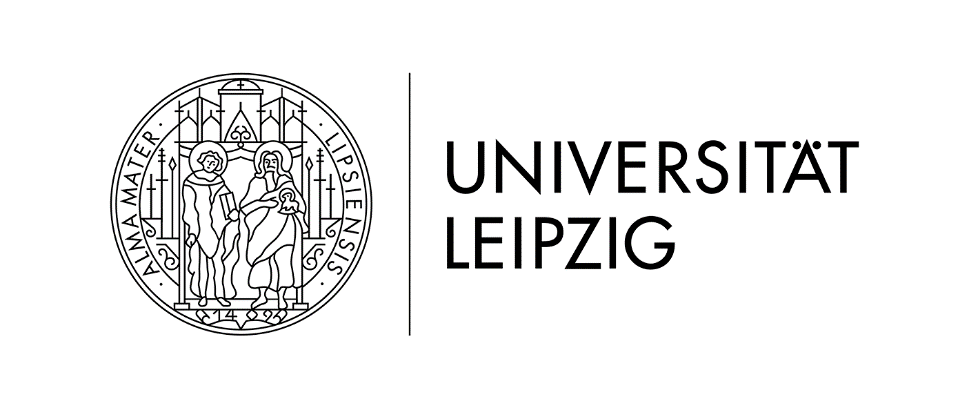 two-year transnationally organized Master‘s programme

founded in 2005 by four different universities based in Europe

Today 6 European universities and 9 non-EU partners

courses are offered in English

international composition of the student body

funded by the European Union‘s excellence programme „Erasmus Mundus“

Approx. 80-100 students per intake overall the consortium
3
The EMGS Consortium
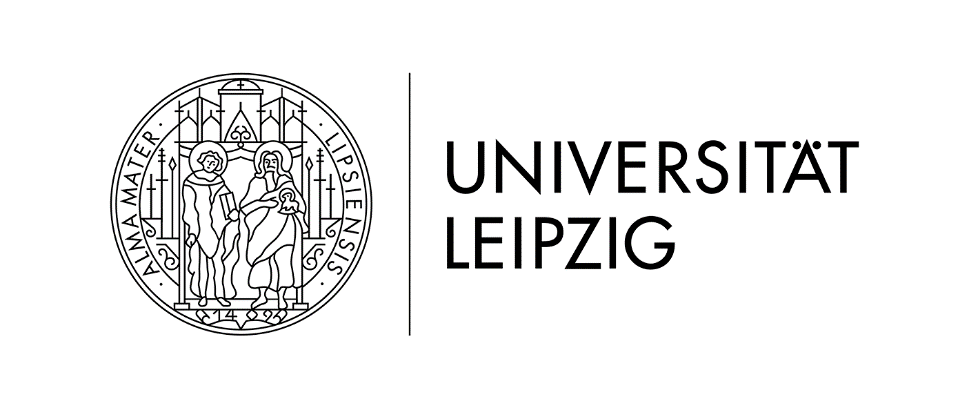 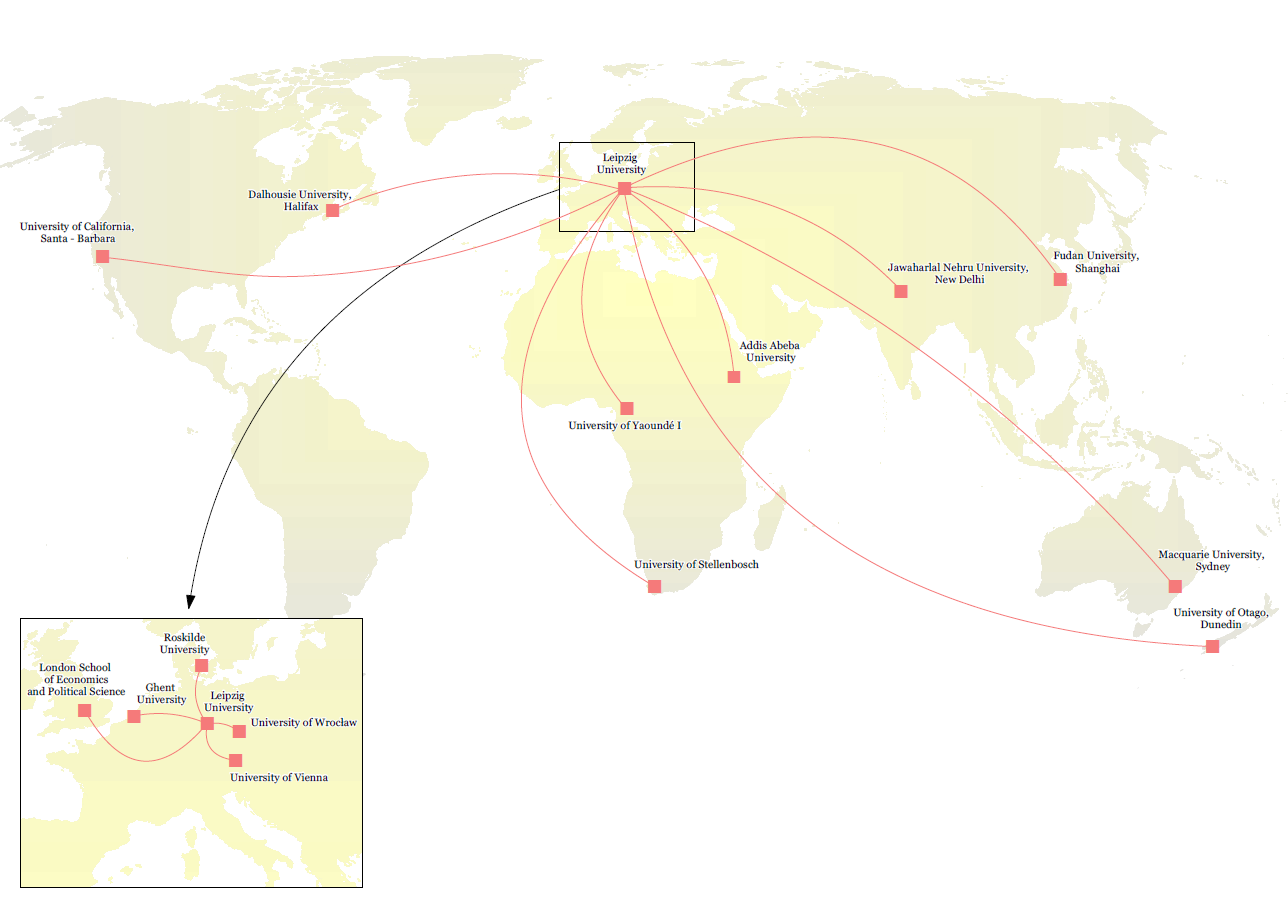 ©  E. Baraniecka
4
Curriculum and Mobility Tracks
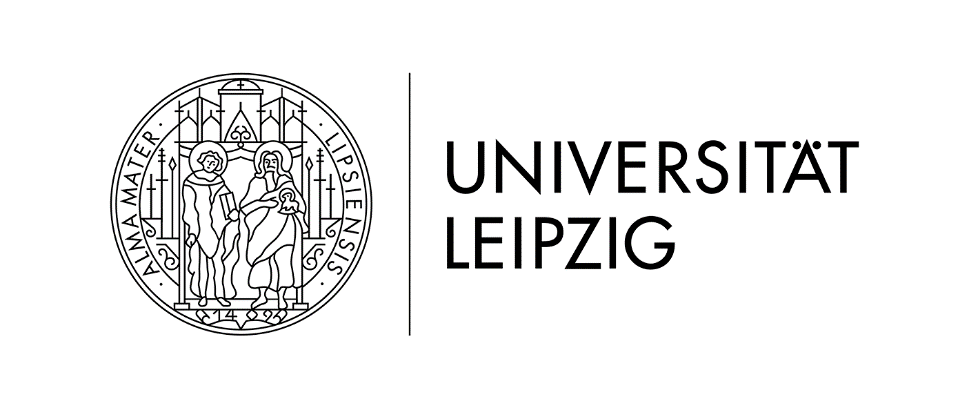 Term 1: Introduction to the understanding of Global Studies to develop a multidisciplinary understanding of processes of globalization  

Term 2/3: Studying concrete phenomena from at least two different world regions  and their entanglements and transregional ties

Term 3:	Optional exchange semester at a non-EU partner university

Term 4: Master-Thesis and advanced research seminars helping students to frame their individual work within the larger research agenda of Global Studies
5
Carreer Options
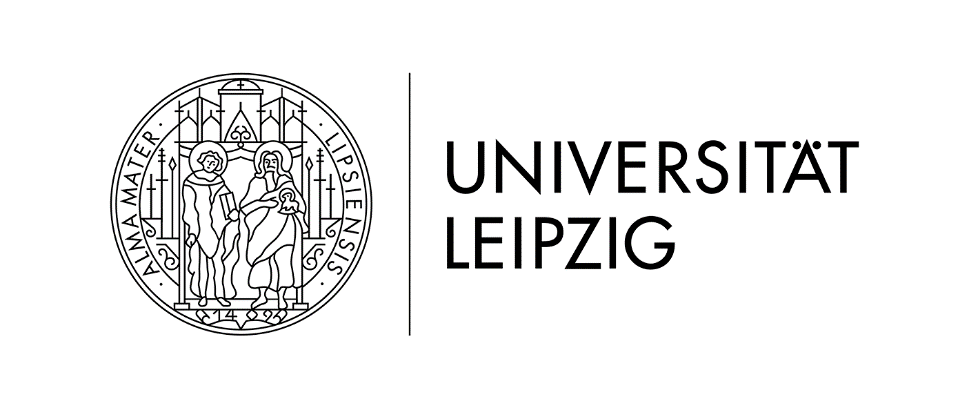 „Global Studies – A European Perspective“
Research and Higher Education

Public Administration

Development Cooperation

International Organisations and Diplomatic Service

Politics and Policy Advice

Media

…
6
Carreer Options II
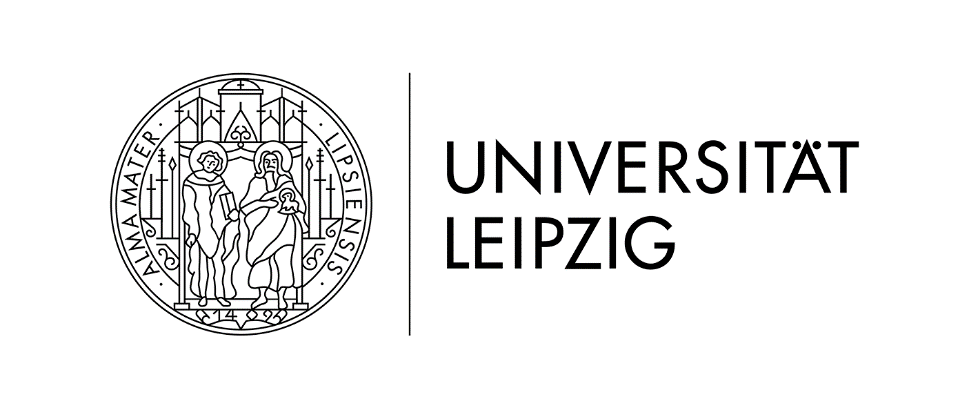 „Global Studies – A European Perspective“
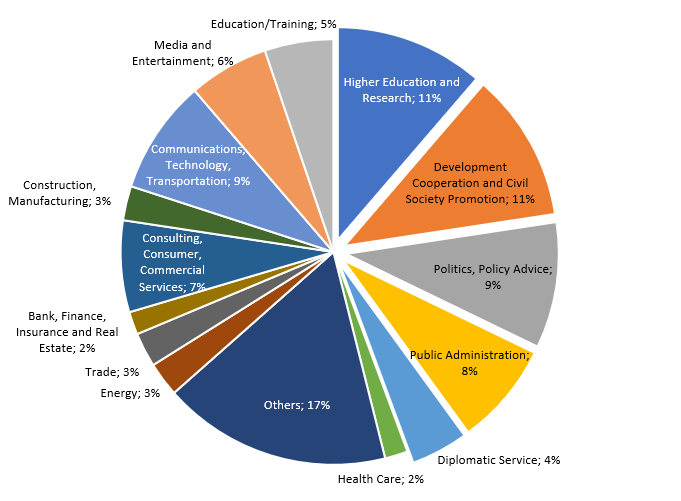 7
EMGS
Joint Quality Assurance Mechanisms
Joint Quality Assurance in a Joint Programme
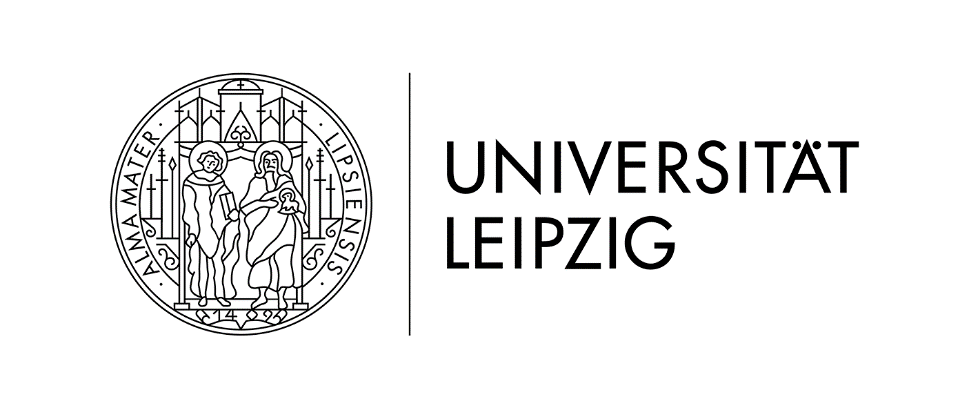 Different levels of QA in the Consortium:

1) Local level

Evaluation of individual courses and modules(organized by local partners)
Local meetings of Study and Examination Commitees with students representatives 
Regular online lecturer meetings
9
Joint Quality Assurance in a Joint Programme
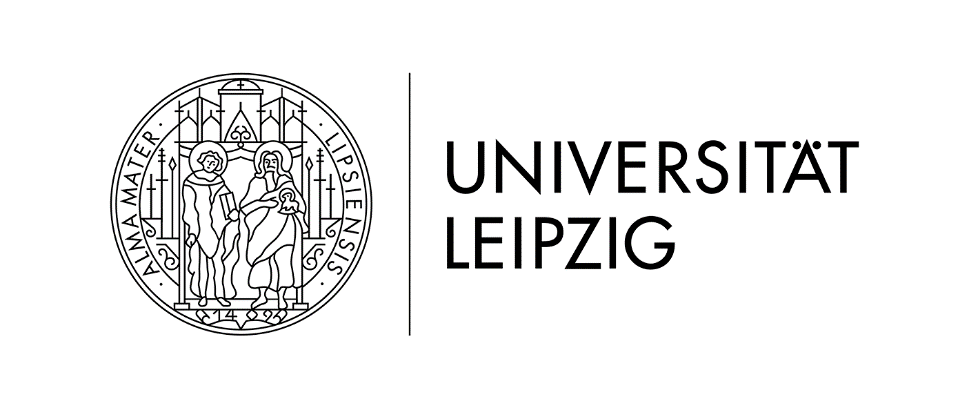 Different levels of QA in the Consortium:

2) Consortium level

At least twice a year (summer and winter school): joint meeting of student representatives and local coordinators 
Since 2020/21: intensified online Consortium Meetings including consortium student representatives  
Every 1-2 years: joint online survey for the entire progamme 
Every 5 years: Alumni Meeting and Alumni Survey
10
Joint Quality Assurance in a Joint Programme
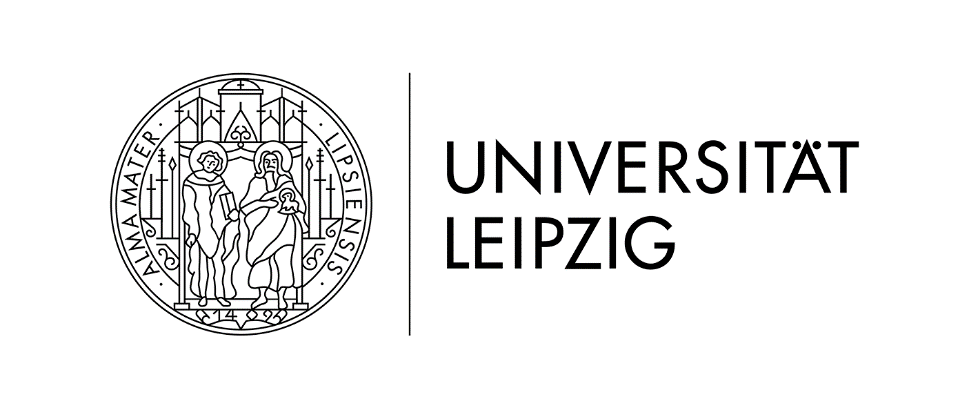 Different levels of QA in the Consortium:

3) External Review and Accreditation

Accreditation (European Approach)
Advisory Board
Advisory Board on Employability
11
Thank you for your attention!
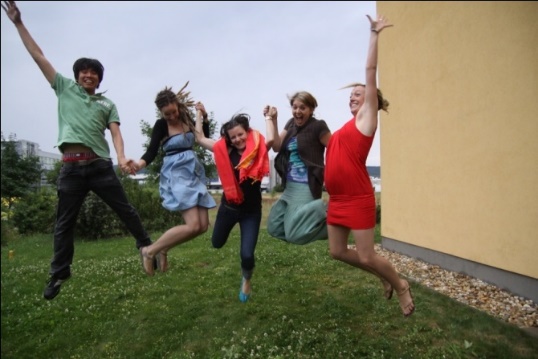 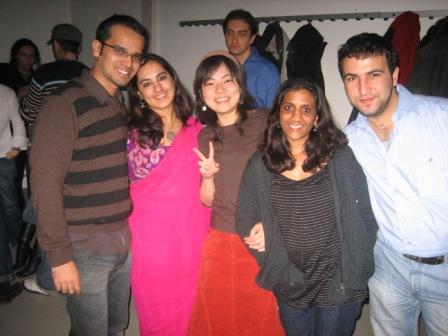 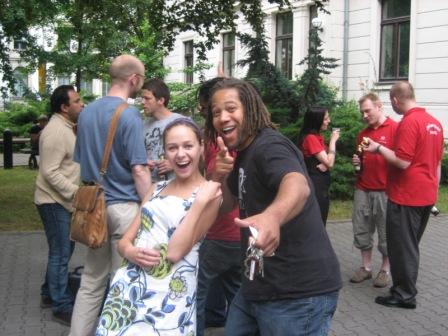